Ⅱ-35　血液透析
▶目的
▶気をつけること
・血液透析療法は，主に慢性腎
　不全および急性腎不全の患者
　に対して
　①血液中の老廃物の除去　
　②電解質濃度の是正
　③酸塩基平衡の是正
　④体内にたまった余剰な水分の除去
　を目的として行われる
・治療中は，患者の容体の変化
　に注意するとともに，回路内
　圧や空気の混入などの監視を
　行う
・透析用水・透析液に化学物質
　の汚染，生物学的汚染がなく，
　一定の水質基準を満たすよう
　水質管理を行う
🄫医学書院2021　無断複製禁止
メカニズム
・患者の血液は，血液ポンプにより血液回路を通して体外
　に導かれ，ダイアライザ（血液透析器）で浄化され体内に
　戻される
・ダイアライザには透析液という治療液が灌流している
・血液と透析液の流れは，コンソール（患者監視装置やベッ
　ドサイドモニタとも呼ばれる)という装置によって制御・監
　視されている
・透析液は水処理装置で精製した水と透析液原液を混合する
　ことで作製され，コンソールに供給される
🄫医学書院2021　無断複製禁止
血液回路の各部名称と役割➊
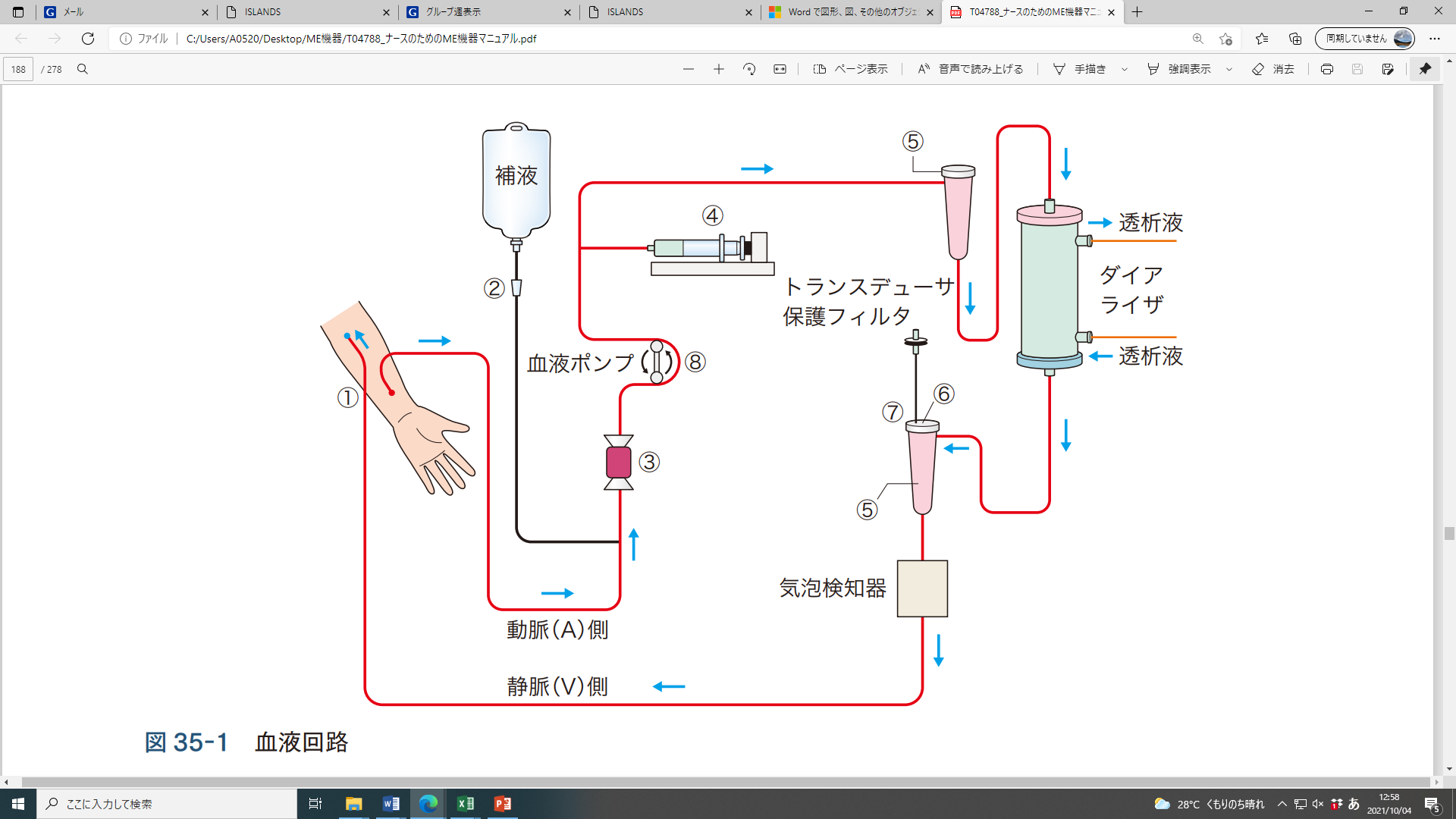 〔アクセス部（①）〕
・血液回路の脱血側を動脈(A)側，返血側を静脈(V)側と
　呼ぶ。アクセス部は動脈側が赤色で，静脈側が青色で
　示される
〔補液ライン（②）〕
・回路の充填(プライミング)時や返血時，補液時に生理
　食塩液をここから流す
〔血液流量感知用ピロー（③）〕
・アクセス部と血液ポンプの間にある少し膨らんだ部分。
　このピローの凹み具合で脱血具合を知ることができる
〔抗凝固薬注入ライン（④）〕
・抗凝固剤を注入するためのラインで，抗凝固剤注入ポ
　ンプにセットされた抗凝固薬を接続する
🄫医学書院2021　無断複製禁止
血液回路の各部名称と役割❷
〔エアトラップチャンバ（⑤）〕
・ダイアライザの前後にあり，ダイアライザ前のチャン
　バは動脈回路内の空気および凝固塊を捕捉する
〔薬液注入ライン（⑥）〕
・治療中に血液回路より薬液を注入するためのライン
〔圧力モニタライン（⑦）〕
・エアートラップチャンバ内の圧力を測定するためのラ
　インで，コンソールの回路内圧ポートに接続する。回
　路外への血液流出防止と感染防止のため，トランス
　デューサ保護フィルタがついている
〔ポンプセグメント部（⑧）〕
・血液ポンプのヘッド部に装着される部分で，血液ポン
　プの駆動によって血液流量を得る
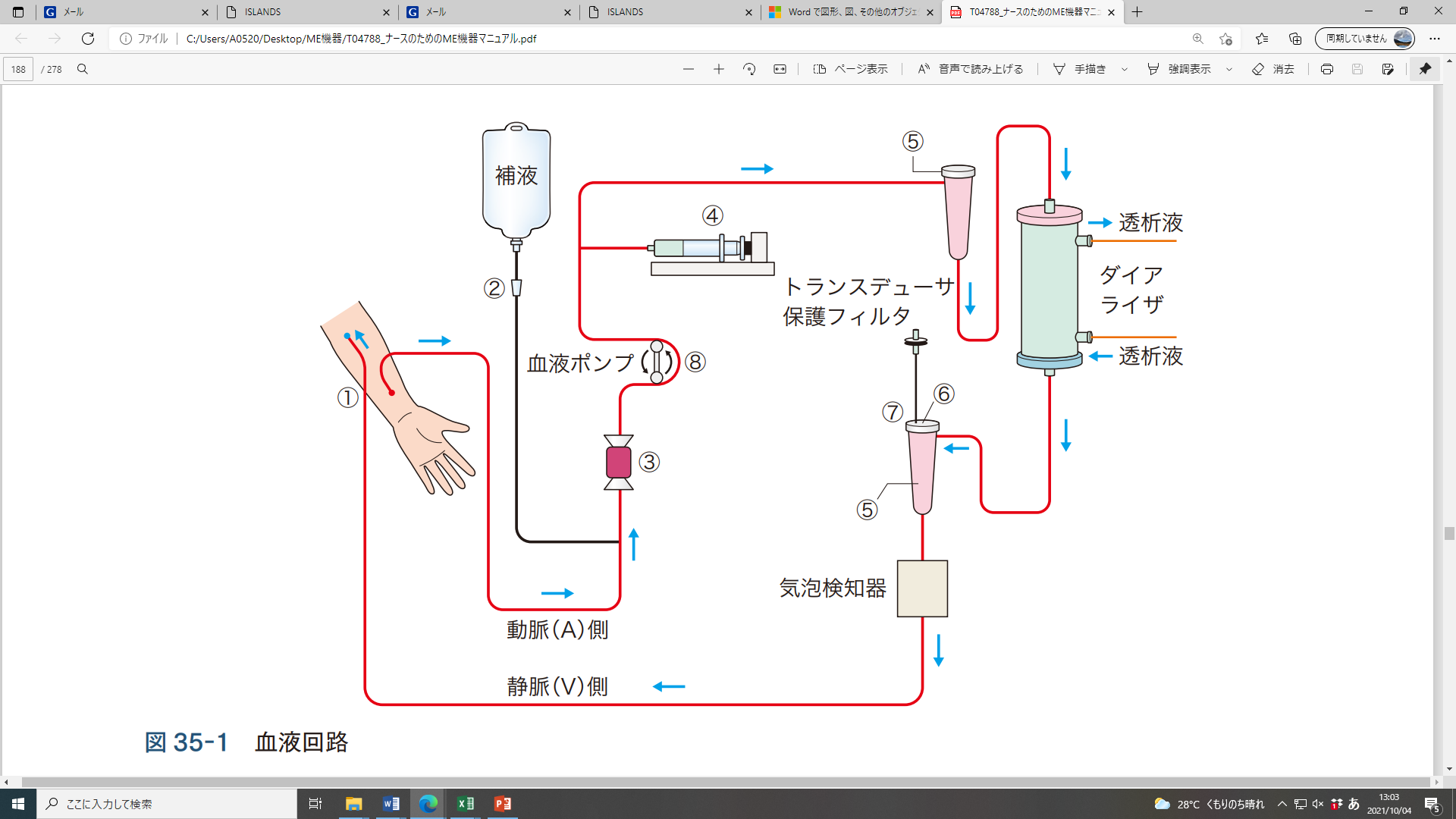 🄫医学書院2021　無断複製禁止
透析液回路の各部名称と役割➊
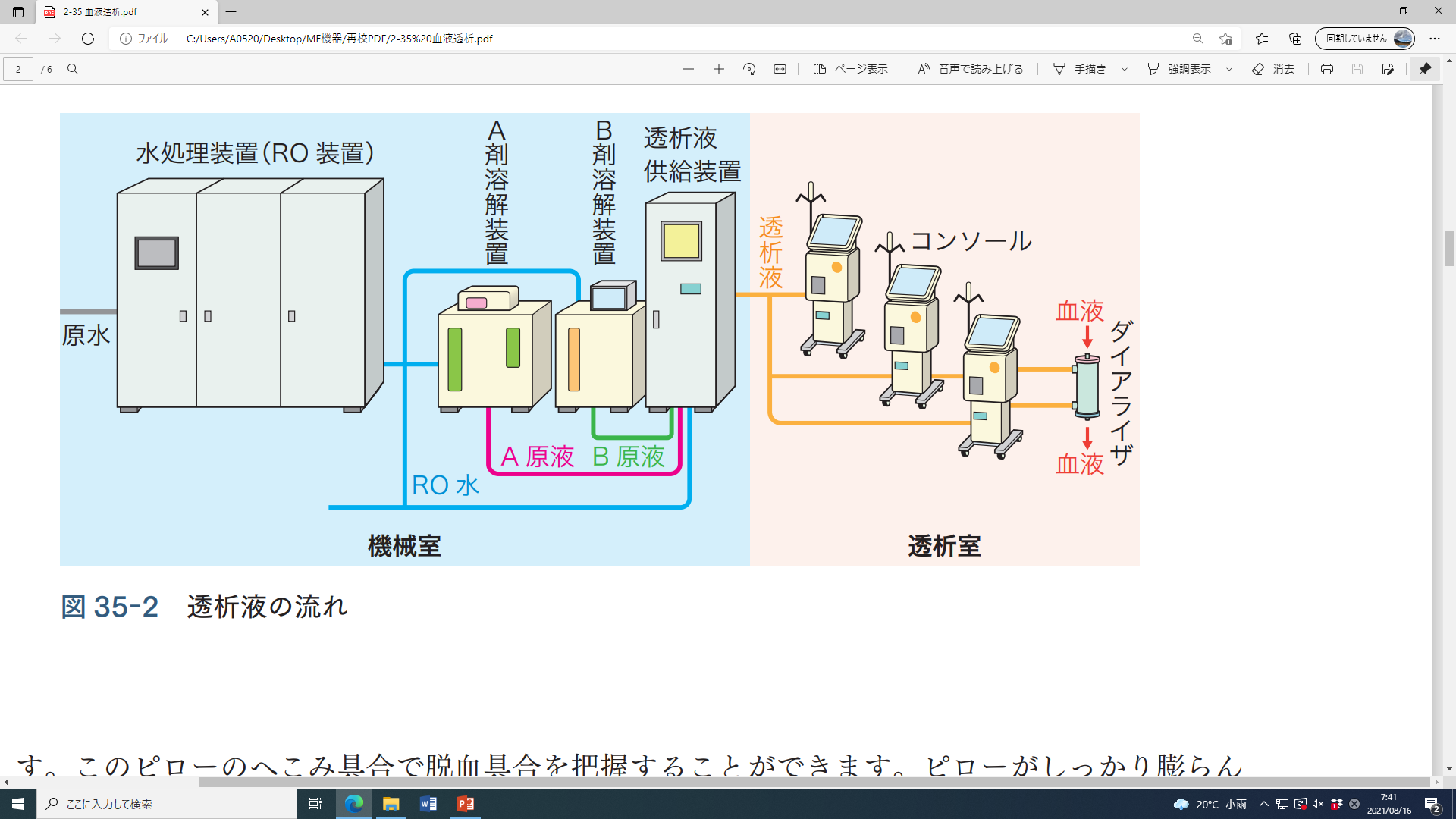 〔水処理装置（RO装置）〕
・透析液に使用する水を精製する。原水に含まれる，マグネシウムやカルシウムなどのミネラル分，消毒に使われている
　塩素やナリウムなどのイオン，細菌やそれらの残骸などの有機物を除去する｡精製には逆浸透(RO)を用いていることから，
　水処理装置をRO装置，精製された水をRO水と呼ぶ。多人数用同時供給方式と個人用供給方式がある
〔透析液供給装置 〕
・透析液原液（A原液，B原液）と水処理装置で精製されたRO水を一定比率で混合し，複数台のコンソールに供給する
🄫医学書院2021　無断複製禁止
透析液回路の各部名称と役割❷
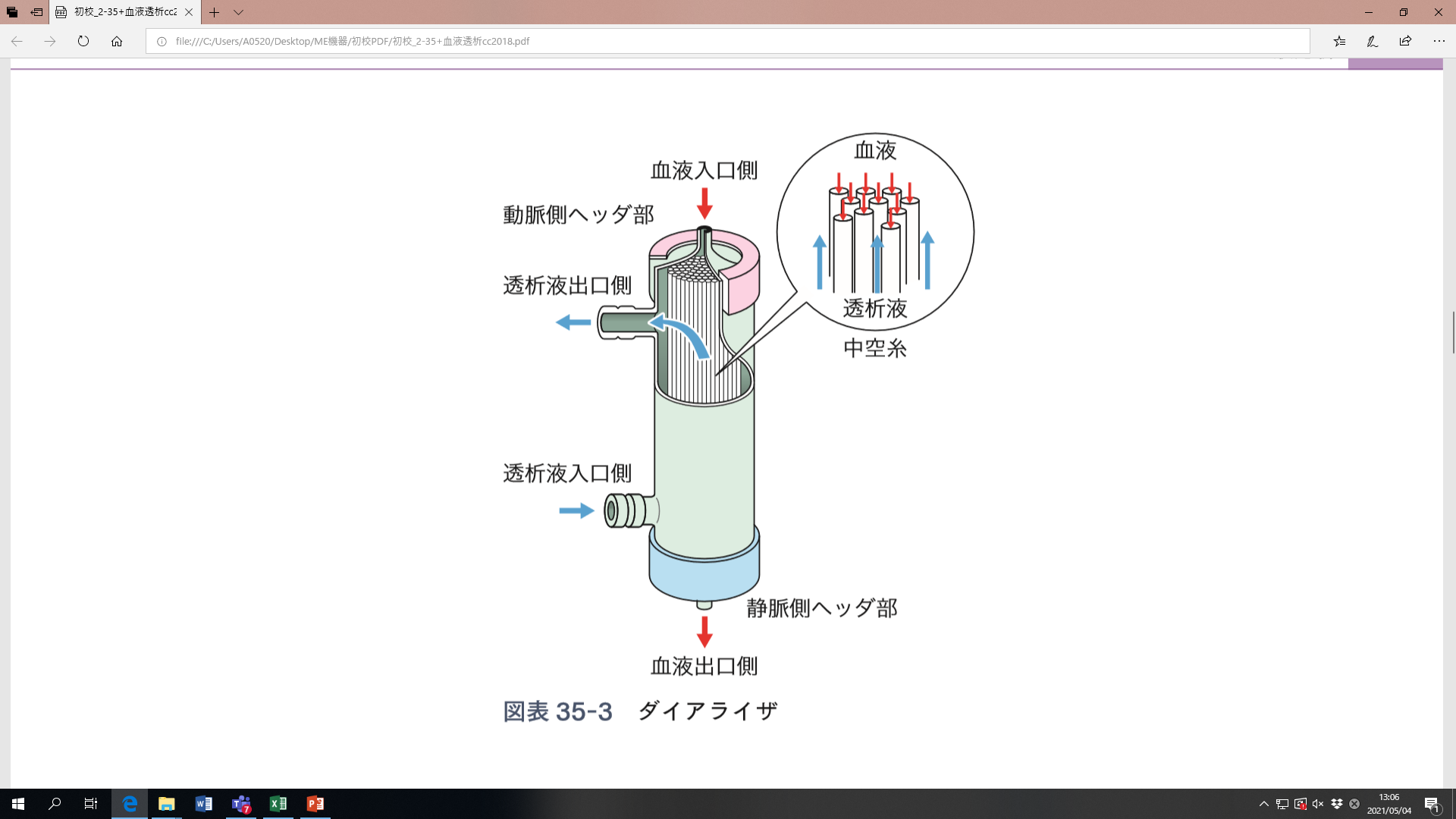 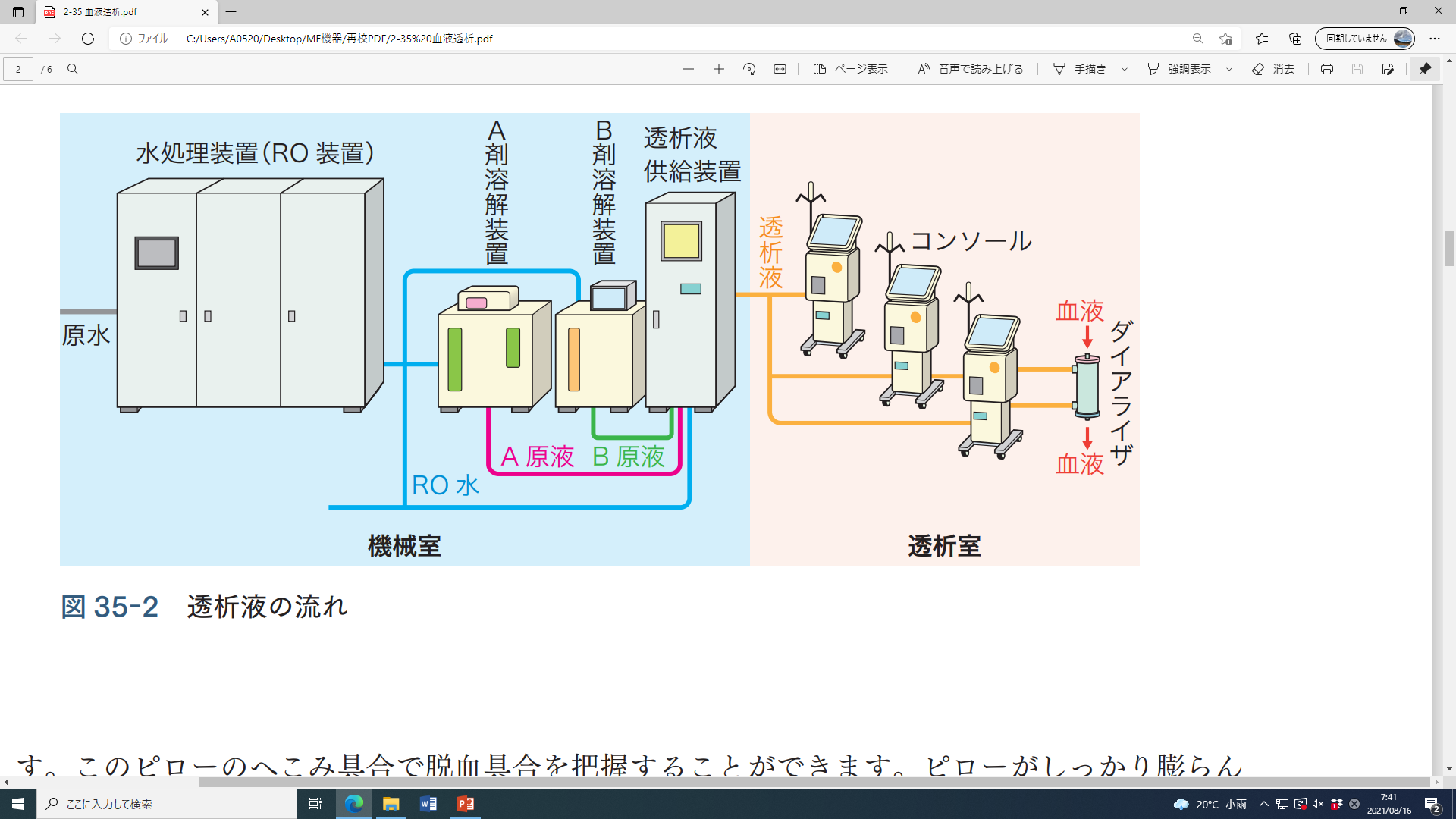 〔ダイアライザ〕
・ダイアライザの中には中空糸という半透膜でできた細い管が約1～2万本の束で入っている。血液は中空糸中を流れ，中空糸の外側に透祈
　液が流れる。ダイアライザ内では拡散や濾過の原理による物質移動が行われる。半透膜を介して不要な物質は血液から透折液に流れ出し，
　血中に不足している物質は透析液から血液へ補充され仕組み。半透膜の両側の圧差により，血液から余剰水分が除去される
〔コンソール〕
・ベッドサイドで，透析液流量，透析温度，除水速度，除水量，血流量，抗凝固薬注入速度などを制御するとともに，気泡や漏血検知など
　のアラーム機能などにより監視する装置。治療ごとにディスポーザブルの血液回路とダイアライザをセットして使用する
🄫医学書院2021　無断複製禁止
トラブル対応➊
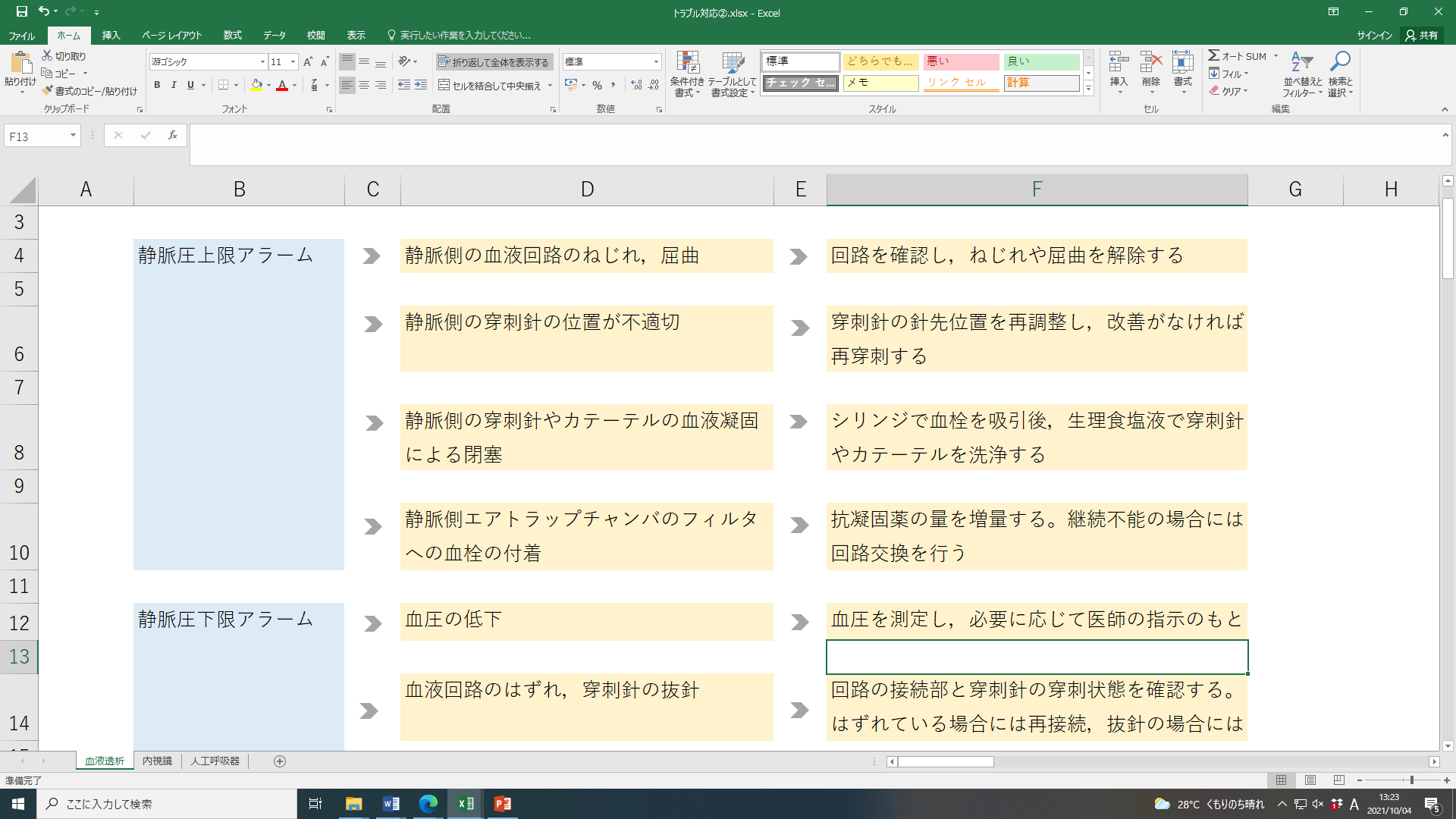 🄫医学書院2021　無断複製禁止
トラブル対応❷
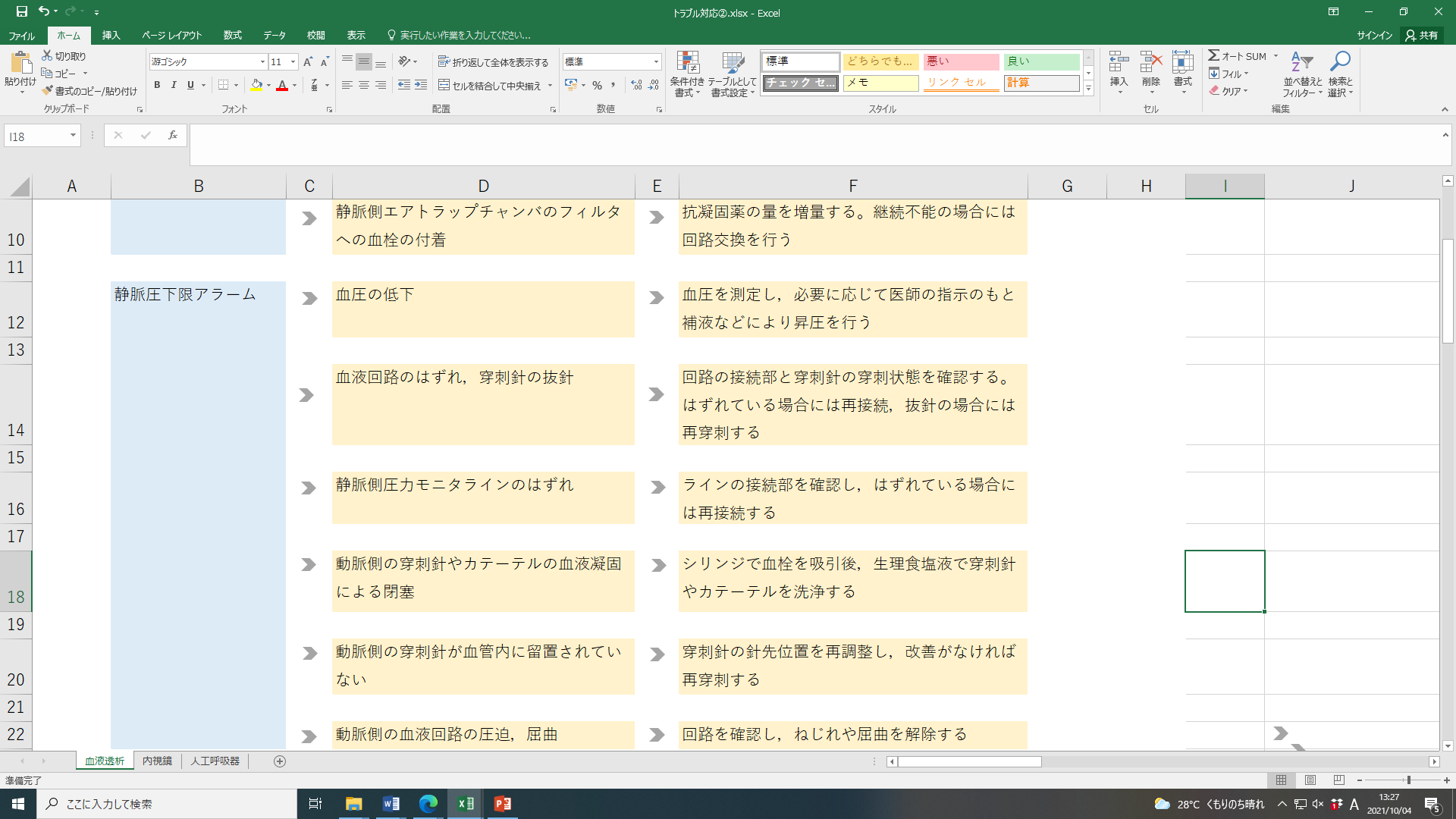 🄫医学書院2021　無断複製禁止
トラブル対応❸
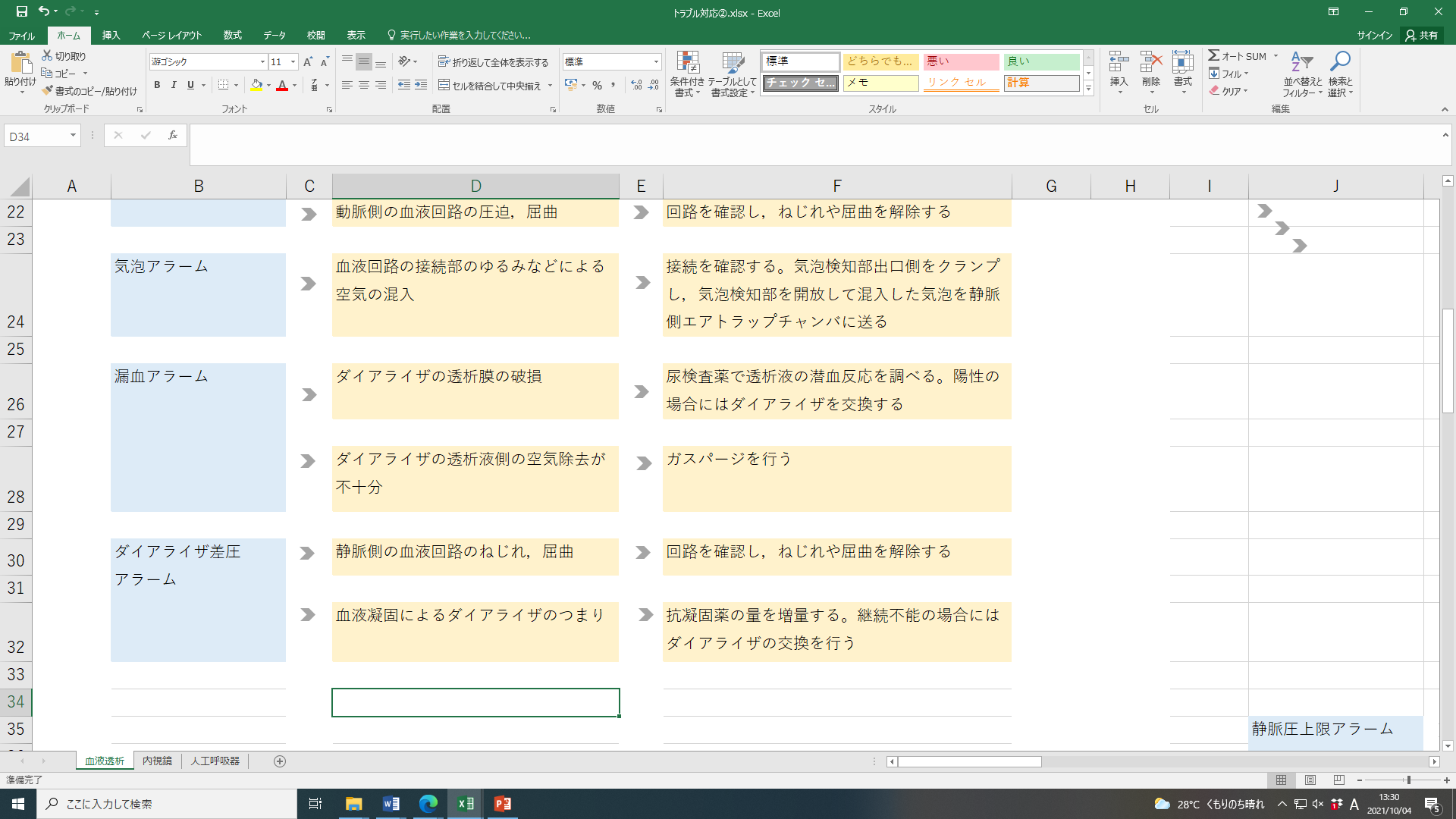 🄫医学書院2021　無断複製禁止